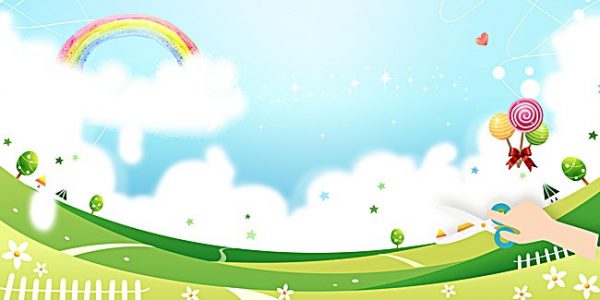 Trường Tiểu học Ái Mộ A
Bài giảng trực tuyến Lớp 3
   Môn: TOÁN
Tuần: 9

          Bài: Góc vuông, góc không vuông. 
                 Thực hành vẽ góc vuông.
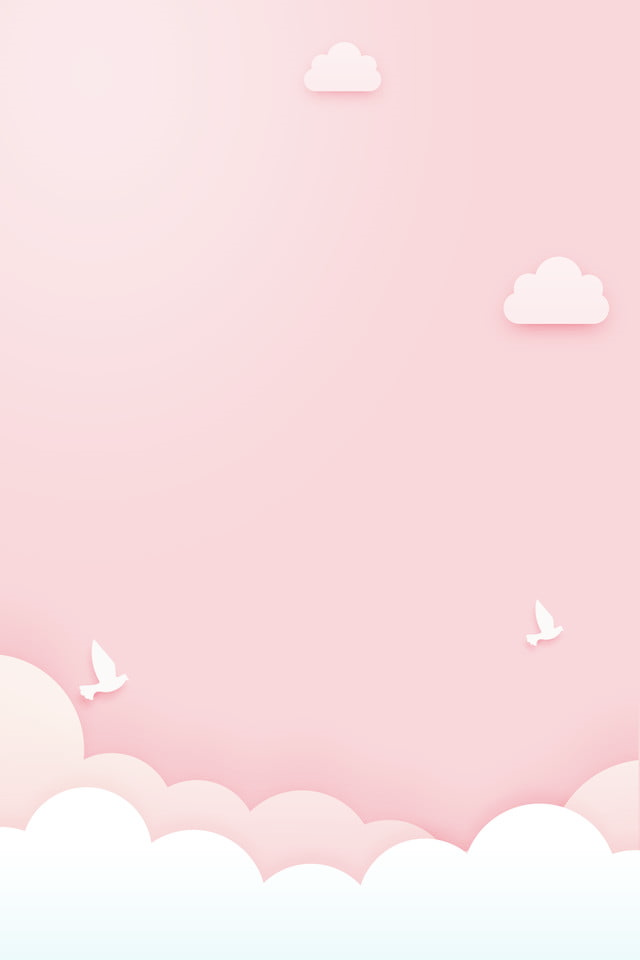 KHỞI ĐỘNG
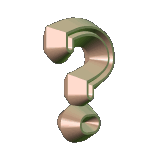 Em hãy chọn kết quả đúng:
a) 48 : x = 6
A.	x = 5
B	.	x = 8
C.	x = 7
b) 40 : x = 5
A.	x = 5
B.	x = 6
C	.	x = 8
KHỞI ĐỘNG
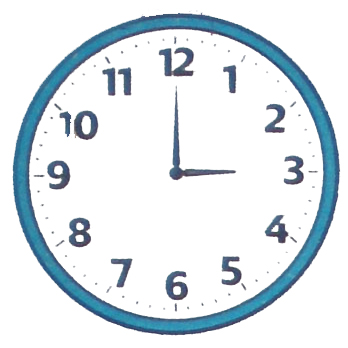 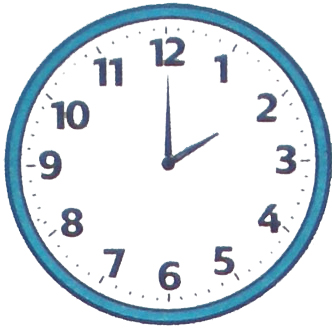 3 giờ
2 giờ
Thứ ba ngày 2 tháng 11 năm 2021ToánGÓC VUÔNG, GÓC KHÔNG VUÔNGTHỰC HÀNH NHẬN BIẾT VÀ VẼ GÓC VUÔNG BẰNG Ê- KE
1. Làm quen với góc
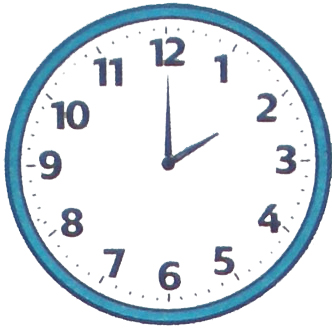 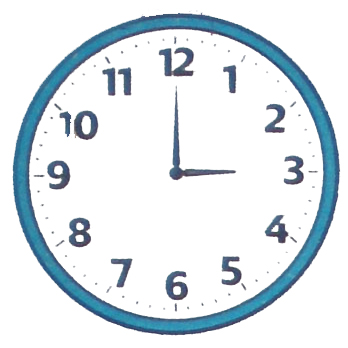 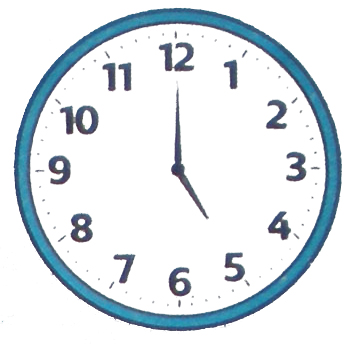 Hai kim đồng hồ ở mỗi hình trên tạo thành góc.
Kết luận: Góc được tạo bởi hai đường thẳng có chung gốc.
1. Làm quen với góc
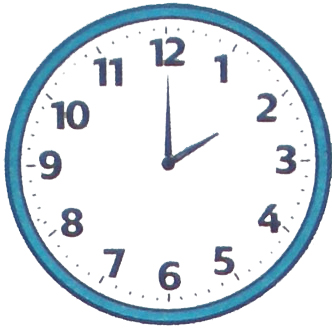 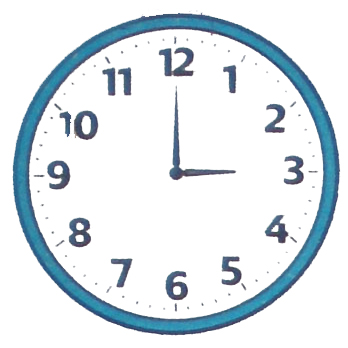 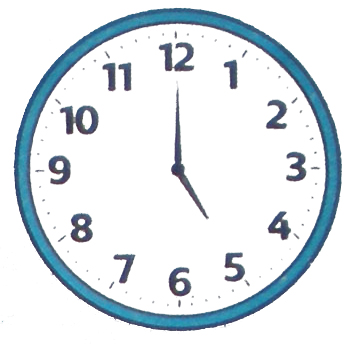 => Góc được tạo bởi 2 cạnh gặp nhau tại 1 điểm.Điểm đó gọi là đỉnh.
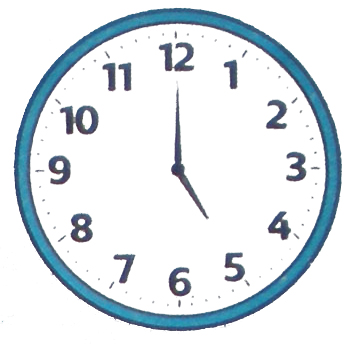 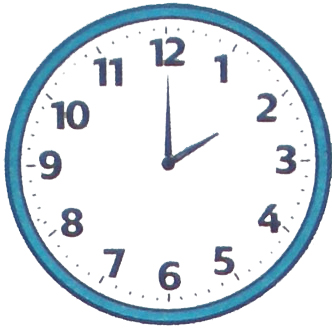 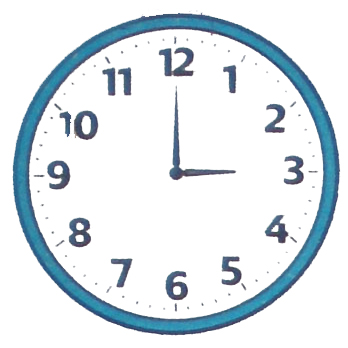 2) Góc vuông, góc không vuông.
A
M
C
N
O
B
P
E
D
Góc vuông đỉnh O, cạnh OA, OB
Góc không vuông, đỉnh P, cạnh PM, PN.
Góc không vuông, đỉnh E, cạnh EC, ED.
Lưu ý:
 Khi đọc góc vuông, góc không vuông ta đọc tên đỉnh rồi đến hai cạnh của góc đó.
3. Ê ke
Cái ê ke
3. Ê ke
Đây là góc vuông của Ê ke
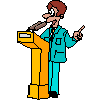 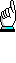 Cái ê ke
3. Ê ke
H
G
I
B
K
H
3. Ê ke
I
K
C
Cách sử dụng Ê ke:
Đặt đỉnh góc vuông của thước ê ke và một cạnh trùng với đỉnh và một cạnh của góc cần kiểm tra. 
Xét cạnh còn lại của góc
+ Nếu cạnh còn lại của thước trùng với cạnh còn lại của góc cần kiểm tra thì đó là góc vuông.
+ Ngược lại, góc đó là góc không vuông.
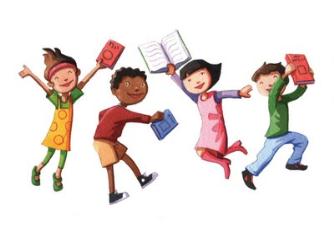 a) Dùng ê ke để nhận biết góc vuông của hình bên rồi đánh dấu góc vuông (theo mẫu)
1
b) Dùng ê ke để vẽ:- Góc vuông đỉnh O; cạnh OA, OB (theo mẫu)- Góc vuông đỉnh M; cạnh MC, MD.
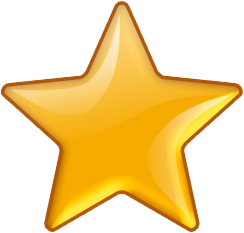 b) Dùng ê ke để vẽ:- Góc vuông đỉnh O; cạnh OA, OB (theo mẫu)- Góc vuông đỉnh M; cạnh MC, MD.
1
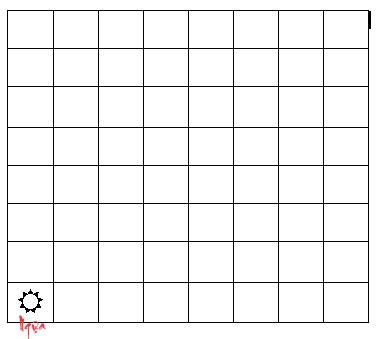 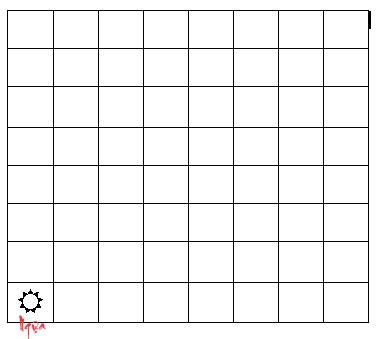 A
D
O .
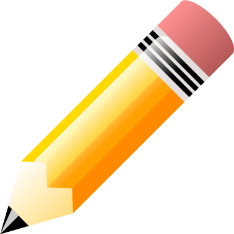 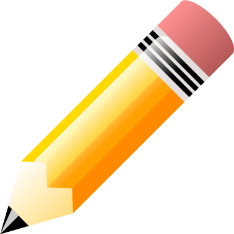 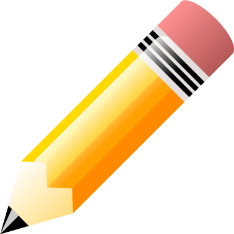 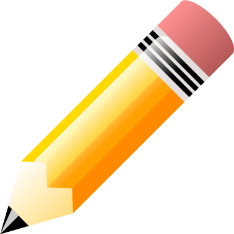 M.
B
C
Trong các hình dưới đây:a) Nêu tên đỉnh và cạnh các góc vuôngb) Nêu tên đỉnh và cạnh các góc không vuông
2
G
X
D
M
Q
P
Hình 2
Hình 1
Y
A
D
E
N
E
Hình 3
Hình 4
Trong các hình dưới đây:a) Nêu tên đỉnh và cạnh các góc vuôngb) Nêu tên đỉnh và cạnh các góc không vuông
2
D
Góc vuông
 đỉnh A; cạnh AD, AE
A
E
Hình 1
Trong các hình dưới đây:a) Nêu tên đỉnh và cạnh các góc vuôngb) Nêu tên đỉnh và cạnh các góc không vuông
2
M
Góc vuông
 đỉnh D; cạnh DN, DM
D
N
Hình 2
Trong các hình dưới đây:a) Nêu tên đỉnh và cạnh các góc vuôngb) Nêu tên đỉnh và cạnh các góc không vuông
2
Q
P
Góc không vuông
 đỉnh E; cạnh EP, EQ
Hình 3
E
Trong các hình dưới đây:a) Nêu tên đỉnh và cạnh các góc vuôngb) Nêu tên đỉnh và cạnh các góc không vuông
2
X
G
Góc vuông
 đỉnh G; cạnh GX, GY
Y
Hình 4
3
Trong hình tứ giác MNPQ:
Góc vuông: đỉnh M, cạnh MN, MQ; đỉnhQ, cạnh QM, QP
Góc không vuông: đỉnh N, cạnh NM, NP; đỉnh P, cạnh PN,PQ
- Góc nào vuông ?
- Góc nào không vuông ?
N
M
Q
P
Thực hành nhận biết và vẽ góc 
vuông bằng ê ke
Bài 1: Dùng ê ke và vẽ góc vuông biết đỉnh và một cạnh cho trước
* Đặt đỉnh góc vuông của ê ke trùng với đỉnh O và một cạnh góc vuông của ê ke trùng với cạnh đã cho.
* Vẽ cạnh còn lại của góc vuông theo cạnh còn lại của góc vuông ê ke.
O
A
Bài 1: Dùng ê ke và vẽ góc vuông biết đỉnh và một cạnh  cho trước
.
.
.
B
O
Bài 2: Dùng ê ke kiểm tra trong mỗi hình sau có mấy góc vuông:
Có 4 góc vuông
Có 2 góc vuông
Bài 3: Hai miếng bìa nào có thể ghép lại được một góc vuông như hình A hoặc hình B
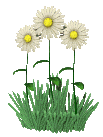 Hình A được ghép từ hình 1 và hình 4.
Hình B được ghép từ hình 2 và hình 3.
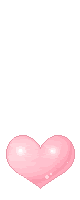 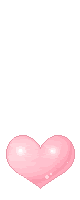 Tìm các đồ vật có chứa góc vuông.
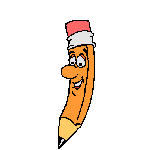 Củng cố, dặn dò
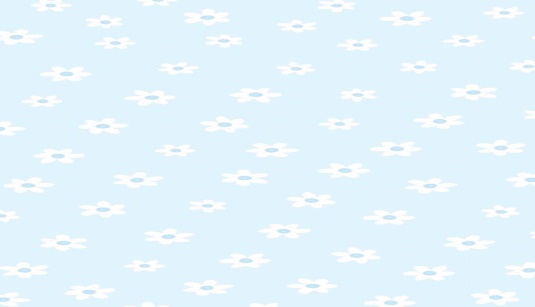 Dặn dò
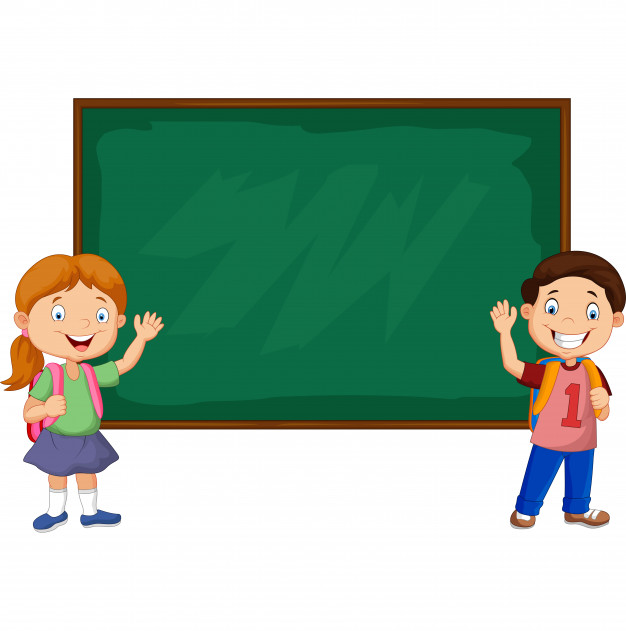 Hoàn thành bài tập trong VBT.
Xem trước bài Đề- ca-mét. Héc- tô- mét